স্বাগতম
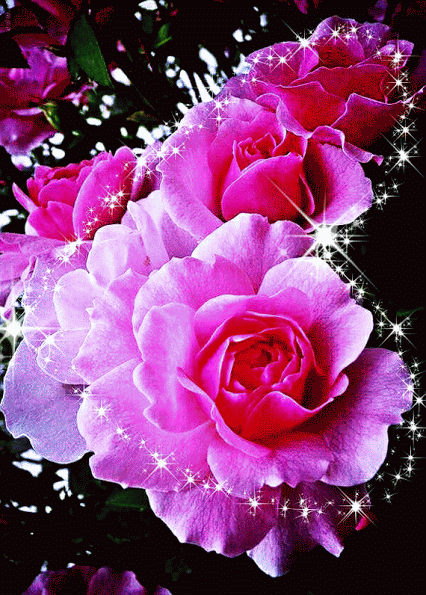 শিক্ষক পরিচিতি
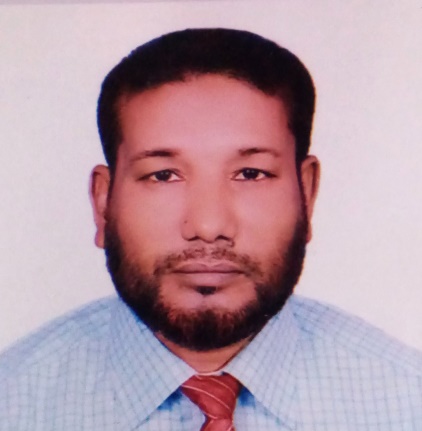 মোঃ মাইনুল ইসলাম সরকার
সিনিয়র শিক্ষক
মাঝিড়া মডেল উচ্চ বিদ্যালয়
মাঝিড়া,শাজাহানপুর- বগুড়া
কলঃ০১৭২৪৬২৩৬৮৪
Email: mainul70sarkar@gmail.com
পাঠ পরিচিতি
শ্রেণিঃ নবম
বিষয়ঃ ব্যবসায়
 উদ্যোগ
অধ্যায়ঃ ৪র্থ
সময়ঃ৪৫ মিনিট
১৯-১০-২০২০
এসো কিছু ছবি দেখি
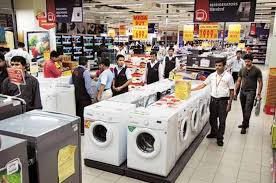 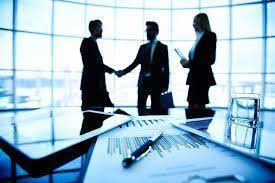 আজকের পাঠ
অংশীদারি ব্যবসায়
শিখন ফল
অংশীদারি ব্যবসায়ের ধারণা নিতে পারবে।
অংশীদারি ব্যবসায়ের বৈশিষ্ট্য জানতে পারবে।
অংশীদারের প্রকারভেদ জানতে পারবে।
সুবিধা গুলো জানতে পারবে।
চুক্তি পত্রের বিষয়বস্তু জানতে পারবে।
নিবন্ধন  সম্পর্কে জানতে পারবে।
বিলোপসাধন সম্পর্কে জানতে পারবে।
অংশীদারি ব্যবসায়ের বৈশিষ্ঠ্য
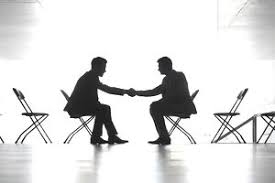 *   এই ব্যবসায়ে সদস্য সংখ্যা ০২ থেকে ২০ জন
১৯৩২ সালের অংশীদারি  আইননুযায়ী চুক্তিবদ্ধ সম্পর্ক।
সীমাহীন দায়।
লাভ্লোকসান বন্টন।
যৌথ পরিচালনা।
অংশীদারি ব্যবসায়ের প্রকারভেদ
অবস্থা সুযোগ- সুবিধা ও দায়িত্ব-কর্তব্য বিবেচনা 
করে অংশীদারের প্রকারভেদ ।
* ঘুমন্ত অংশীদার।
* নামমাত্র অংশীদার
* আপাতদৃষ্টিতে অংশীদার
* সীমিত অংশীদার।
* আচরণে অনুমিত অংশীদার।
অংশীদারি ব্যবসায়ের সুবিধা
সহজ গঠন।
পর্যাপ্ত মূল্ধন।
* দক্ষ পরিচালনা।
সম্মিলিত সিদ্ধান্ত।
ঝুঁকি বণ্টন।
দক্ষতার বৈচিত্র।
ঋণ নেওয়ার সুবিধা।
চুক্তিপত্রের বিষয়বস্তু
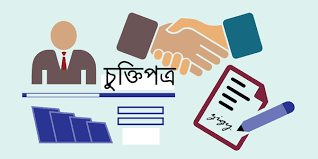 অংশীদারদের নাম ও ঠিকানা।
ব্যবসায়ের মোট মূল্ধন।
পরিচালনার নিয়মাবলি।
লাভ-লোকসান বন্টনের অনুপাত।
অংশীদারদের দায়িত্ব,ক্ষ্মতা ও অধিকার।
ব্যবসায়ের বিলোপসাধন।
নিবন্ধন
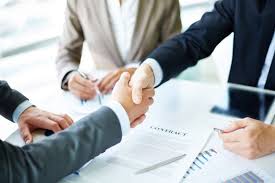 *   অংশীদারি ব্যবসায়ে নিবন্ধন বাধ্যতামূলক নয়।
নিবন্ধন করলে ব্যবসায়িক সুবিধা পাওয়া যায়।
লাভ-লোকসান বন্টনের ও বিলোপসাধন 
সহজ হয়।
বিলোপসাধন
১৯৩২ সালের অংশীদারি আইনের ৩৯ ধারায় বলা হয়েছে 
সকল অংশীদারদের মধ্যকার অংশীদারি সম্পর্কের বিলোপ
সাধনই হচ্ছে অংশীদারি ব্যবসায়ের বিলোপসাধন। নিম্নোক্ত
উপায়ে বিলপসাধন ঘটে-
সকলে একমত হয়ে বিলোপসাধন।
বাধ্যতামুলক বিলোপসাধন।
বিশেষ ঘটনাসাপেক্ষে বিলোপসাধন।
বিজ্ঞপ্তির দ্বারা বিলোপসাধন।
আদালতের নির্দেশে বিলোপ সাধন।
একক প্রশ্ন
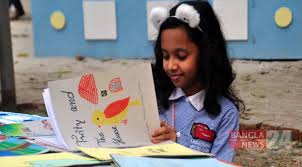 ১।অংশীদারি ব্যবসায়ের মূল ভিত্তি কী ?
.২।অংশীদারি ব্যবসায়ের নুন্যতম সদস্য 
     সংখ্যা কত জন ?
জোড়ায় কাজ
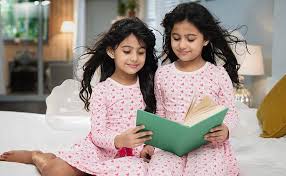 ১। অংশীদারি ব্যবসায়ের অসীম দায়ের ধারণাটি 
     ব্যখ্যা করো ।
২। অংশীদারি ব্যবসায়ের লিখিত  চুক্তি ও নিবন্ধন 
    বাধ্যতামুলক ? ব্যখ্যা করো।
মূল্যায়ন
অংশীদারি ব্যবসায়ের বৈশিষ্ঠ্য হলো-
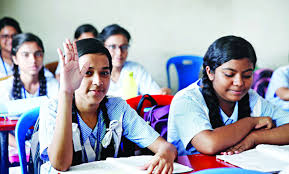 ii. অসীম দায়
i,লাভ-লোসানবন্টন
iii.সসীম দায়
নিচের কোনটি সঠি ?
ক
i,ও iii.
i,.ও ii
.
খ
গ
iiও iii.
ঘ
i,iiও iii.
ক
i,.ও ii
উত্তরঃ
বাড়ির কাজ
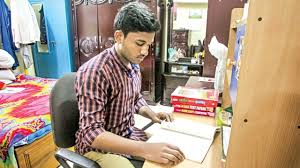 তুমি অংশীদারি ব্যবসায় করতে চাও  ।কেন এই 
ব্যবসায় করবে তার সপক্ষে যুক্তি দাও।
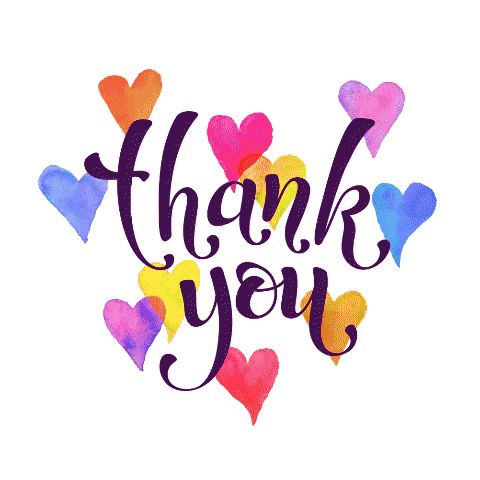